BSS 187/487Seminar in Managing 21st Century Conflicts
Professor Schuyler Foerster
Fulbright Distinguished Chair in Social Studies
Department of Political Science
Masaryk University

18-21 Apr – 25-27 Apr – 2-5 May – 16 (-17) May
8:00 – 9:30 am
Course Objectives
Changing nature of conflict in the 21st century
Strategies for conflict management and resolution
Role of international institutions in managing conflict
United Nations
Regional organizations (e.g., NATO, Africa Union, etc)
International law … international norms
State vs. individual responsibility
National sovereignty & “responsibility to protect”
Peacekeeping vs. Peacemaking vs. Peacebuilding
Employing diplomacy, economic development, & military force
Course Requirements
Written essays (40%) – 2 x 20 points ~ 750-1,000 words
Conflict Management Simulation & Point Paper (15%)
Team point paper (bullet paper) + Role playing in simulation
Case Study Research & Presentation (30%)
Team presentation (30 minutes + 15 minutes Q&A) – 10 points
Team case study paper (due 16 May) – 20 points
Seminar preparation, engagement, participation (15%)
Prepare
Engage
Participate
A – 90-100%
B – 80-89%
C – 70-79%
D – 60-69%
E– 50-59%
F – 0-49%
Course Resources
Crocker, Hampson, Aall (eds).  Rewiring Regional Security in a Fragmented World (US Institute of Peace, 2011) [FSS Lib Reserve]
Chapter 2 (Andreani) & Chapter 3 (Williams & Haake) … ++
Posted on IS:
Global Risks 2035, Atlantic Council, November 2016
Global Trends 2035, National Intelligence Council, January 2017
Bellamy, Responsibility to Protect
Greg & Diehl, Peacekeeping-Peacemaking Dilemma
Internet Links
UN Documents (UN Charter & Responsibility to Protect)
Course Overview ISubstantive Foundation
18.4: Legacy of Conflict in the 20th Century
19.4: Sources of Conflict in the 21st Century
20.4: International Law & Institutions for Conflict Management
21.4: “Responsibility to Protect”				
25.4: Peacekeeping/Peacemaking/Peace Enforcement/Peacebuilding
Essay #1 Due in Class (20 points)
The changing nature of conflict in the 21st century has led to a new concept of “responsibility to protect,” which directly challenges the traditional view of state sovereignty.  Explain and assess this argument.
Course Overview IITwo-Day Conflict Management Simulation
26.4 & 27.4 – Conflict Management Simulation
Setting … an African country
Civil war with sectarian conflicts overlaid on political conflict
Notional Teams:
The Government (political & military leadership)
The Opposition (political & military leadership)
UNSC Member State with ties to the government (pol & mil leadership)
UNSC Member State with ties to the opposition (pol & mil leadership)
Office of the UN Deputy Secretary General for Peacekeeping
Leadership of UN Peacekeeping force on the ground in the country
Course Overview IIICase Study	Presentations (10 points)
Tuesday, 2.5
Civil/Sectarian Conflict – Libya
Civil/Sectarian Conflict – Sudan
Wednesday, 3.5
International Terrorism – Afghanistan
International Terrorism – Syria
Thursday, 4.5
Nuclear Proliferation – Iran
Nuclear Proliferation – North Korea
TEAM Presentation:
Brief description of conflict
Why important
Overview attempts at conflict management
Results
Format:
30 minutes
15 minutes Q&A/critique
PowerPoint
Course Overview IVFinal Products – Due TUESDAY, 16 MAY
Note: No Class week of 8-12 May
Submit TEAM Case Study Paper (20 points)
Comprehensive (what, when, where, why, how … assess results)
Incorporate feedback from class presentation
Submit Essay #2 (20 points)
Summarize and explain (with examples) what you believe are the three most important lessons for states and international institutions in managing future international conflict.
Legacy of Conflict in the 20th Century
Session 1
Tuesday, 18 April
Modern State SystemInternationalization of Hobbes’ Leviathan
Westphalian origins of modern state system
State-to-state … self-help system, based on reciprocity
National sovereignty & balance of power
Territorial foundations of aggression
Political power
Economic resources (land, labor, natural resources)
Growth of military technology
Offense over defense – threat to territory
Post-Napoleonic emergence of “total war”
Century of Total WarThe end of humanity … or of war?
Late 19th century … recognition of war’s destructiveness
1898-99 Hague Conventions ~ Jus in bello … regulate weapons
World War I ~ 9 million casualties
Collapse of 4 empires … exhaustion of 2 others
League of Nations ~ collective security, not balance of power
Efforts to outlaw war (Kellogg-Briand), regulate weapons (Naval)
E.H. Carr, The Twenty-Years Crisis
World War II ~ 55-60 million casualties
End of remaining empires over next 30 years (45 counting USSR)
U.S. emerged dominant (again) ~ Cold War containment
The Nuclear & Missile AgeA new form of societal vulnerability
The Absolute Weapon (Bernard Brodie, 1946)
“Thus far the chief purpose of our military establishment has been to win wars.  From now on its chief purpose must be to avert them.  It can have almost no other purpose.”
Missile age ~ unavoidable societal vulnerability
Effects:
Restraint on great power conflict
Great power restraints on “client” conflicts
United Nations only mildly relevant to managing conflict
End of the Cold WarA fleeting opportunity
“Unfreezing” of persistent, historical conflicts
Balkans – Caucasus – Middle East – Africa
Period of effectiveness for “imagined” collective security
UN in Iraq/Kuwait, Somalia, Haiti
Birth of “peacemaking” ~ Balkans
Success depended on superpower/great power cooperation
Post 9.11 … neither balance of power nor collective security
New kind of vulnerabilities ~ disruptive globalization, radicalism
Great power cooperation only if interests directly threatened
Little great power “control” over other conflict-driving forces …
Look ahead to Wednesday 19.4
Sources of Conflict in the 21st Century
Andreani, Global Conflict Management and the Pursuit of Peace, in Crocker, Chapter 2 [FSS Library and internet link]
Global Risks 2035: The Search for a New Normal, Atlantic Council Strategy Paper, November 2016 [posted in IS]
Executive Summary
Global Trends 2035: The Paradox of Progress, U.S. National Intelligence Council Report, January 2017 [posted in IS] 
Executive Summary
Sources of Conflict in the 21st Century
Session 2
Wednesday, 19 April
Global Trends 2035
Author – National Intelligence Council
Every 4 years … delivered to President in January 2017
“Trends” are not “predictions”
Theme – “Paradox of Progress”
“The achievements of the industrial and information ages are shaping a world that is both more dangerous and richer in opportunity than ever before ….”
Rising tensions within and between countries
States remain relevant: China & Russia emboldened
The Paradox … and Challenge
“The progress of past decades is historic—connecting people, empowering individuals, communities, and states, and lifting a billion people of out of poverty….
But it also spawned shocks like the Arab Spring, 2008 Global Financial Crisis, and populist, anti-establishment politics.”
Fragile achievements … deep shifts in global landscape … uncertain future
Choices … [not predictions]
How will individuals, groups, and governments renegotiate their expectations of one another to create political order …?
To what extent will major state powers, as well as individuals and groups, craft new architectures of international cooperation and competition?
To what extent will governments, groups, and individuals prepare now for multifaceted global issues like climate change and transformative technologies?
Global Risks 2035
Author – Matthew Burrows (wrote NIC Global Trends 2030)
“To many, we live in dark times … [but] the world is in a better place than it has ever been…” [Brent Scowcroft’s Foreword]
“In the four years since Global Trends 2030 was published, the biggest change in the world is the increased risk of major conflict. … Now, the post-Cold War security order has broken down, and the consequences are immense, potentially threatening globalization.” [First sentence of Executive Summary ~ punchline]
Written before the 2016 election
Note “100-day checklist” before Executive Summary
Global Risks 2035
Unraveling at Home
Individual empowerment
Demographic crunch
Malthusian world for the very poorest
Technology with increasing downside
Breakdown of the Post-Cold War Order
Conflict risk at highest level since Cold War
No end in sight of Middle East stability
China’s swing role
No clear path to ‘post-Western’ order
Top 10 Key TrendsTrends converging at unprecedented pace
Political power is diffusing
The rich are aging, the poor are not
The global economy – and the nature of work – are shifting
Technology accelerates progress but causes discontinuities
Populations move to seek opportunity, escape desolation
Ideas and identities drive a wave of exclusion
Expectations of government exceed governments’ capacity
Nature of conflict is changing – civ/mil … hybrid … lethality
Climate change, environment, health issues need focus
International institutions declining in legitimacy
Trends … not predictions
Global Risks 2035
Alternative Futures … 
Fragmented World
New Cold War
Ageless World
Strange Bedfellows
Urban Oasis
Global Trends 2035
Alternative Scenarios …
Islands
Economic dislocation
Orbits
Regional conflicts
Communities
Challenge to government
So how does the international community manage conflict in such worlds?
Look ahead to Thursday 20.4
Int’l Institutions & Conflict Management & Resolution
Charter of the United Nations [UN website, internet link]
Chapter I – Purposes & Principles
Chapter IV – General Assembly [note Articles 10-12, 18]
Chapter V – Security Council [note Articles 24, 25, 27]
Chapter VI – Pacific Settlement of Disputes [skim]
Chapter VII – Actions with respect to threats to the peace …
Note Articles 39-42, 48-49, 51 … also Chapter VIII
Williams & Haake, Regional Approaches to Conflict Management, in Crocker, Chapter 3 [FSS Library, internet link]
International Institutions for Conflict Management & Resolution
Session 3
Thursday, 20 April
Charter of the United Nations Preamble
We the peoples of the United Nations … twice in our lifetime … untold sorrow to mankind …
… to reaffirm faith in fundamental human rights, to the dignity of the human person, of the equal rights of men and women and of nations large and small …
Accordingly, our respective Governments … have agreed to the present Charter …
Charter of the United Nations Chapter I – Purposes & Principles
Purposes (Article 1)
To maintain international peace and security, and to that end: to take effective collective measures …
Principles (Article 2)
… shall fulfill in good faith the obligations …
… shall settle their international disputes by peaceful means …
… shall refrain from the threat or use of force …
… shall give the UN every assistance in any action it takes …
… shall ensure that states who are not Members act in accordance …
Charter of the United Nations Chapter I – Purposes & Principles [cont]
#1 …The Organization is based on the principle of the sovereign equality of all its Members. 
…
#7 … Nothing contained in the present Charter shall authorize the United Nations to intervene in matters which are essentially within the jurisdiction of any state or shall require the Members to submit such matters to settlement under the present Charter; but this principle shall not prejudice the application of enforcement measures under Chapter VII.
Charter of the United Nations Chapter IV – General Assembly
Functions and Powers (Article 10-15)
… may discuss any question or matters … 
… may consider the general principles of cooperation …
… may make recommendations to the Security Council …
… may call the attention of the Security Council to situations …
While the Security Council is exercising … the General Assembly shall not make any recommendations with regard to …
… shall initiate studies … shall receive and consider reports …
Voting (Article 18):  Decisions … on important questions … two-thirds vote … shall include recommendations.
Charter of the United Nations Chapter V – Security Council
Membership (Article 23, amended)
15 … including Permanent 5 [CH, FR, RU, UK, US]
Functions and Powers (Articles 24-25)
… Members confer upon the Security Council primary responsibility for the maintenance of international peace and security, and agree that … the Security Council acts on its behalf.
 The Members of the United Nations agree to accept and carry out the decisions of the Security Council.
Voting (Article 27, amended)
… affirmative vote of 9 members including the concurring votes of the permanent members
Charter of the United Nations Chapter VI – Pacific Settlement of Disputes
The parties to any dispute, the continuation of which is likely to endanger the maintenance of peace and security, shall, first of all, seek a solution by negotiation, enquiry, mediation, conciliation, arbitration, judicial settlement, resort to regional agencies or arrangements, or other peaceful means of their own choice.  [Art. 33]
The Security Council may investigate any dispute … recommend any appropriate procedures or methods …
Can the UN “solve” problems under Chapter VI?
Charter of the United Nations Chapter VII – Action with respect to threats …
The Security Council shall determine the existence of any threat to the peace, breach of the peace, or act of aggression and shall make recommendations, or decide what measures …  [Art 39]
The Security Council may decide what measures not involving the use of armed force are to be employed …  [Art 41]
Should the Security Council consider that measures provided for in Article 41 would be inadequate …, it may take such action by air, sea, or land forces as may be necessary to maintain or restore international peace and security. … …  [Art 42]
Charter of the United Nations Chapter VII – Action with respect to threats …
The action required to carry out the decisions of the Security Council for the maintenance of international peace and security shall be taken by all the Members … [Art 48] 
Such decisions shall be carried out by the Members of the United Nations directly and through their action in the appropriate international agencies of which they are members. 
The Members of the United Nations shall join in affording mutual assistance in carrying out the measures decided upon by the Security Council. [Art 49]
Charter of the United Nations Chapter VII – Article 51
Nothing in the present Charter shall impair the inherent right of individual or collective self-defense if an armed attack occurs against a Member of the United Nations, until the Security Council has taken measures necessary to maintain international peace and security. 
Measures taken by Members in the exercise of this right of self-defense shall be immediately reported to the Security Council and shall not in any way affect the authority and responsibility of the Security Council under the present Charter to take at any time such action as it deems necessary in order to maintain or restore international peace and security.
What it means …
The power of the UN is based on the principle of the sovereign equality of all its Members …
BUT … that principle is ‘qualified’ by the recognition that some actions by sovereigns within their domestic jurisdiction will have implications for “international peace and security.”
The Charter envisions circumstances in which—under Chapter VII—the principle of sovereignty can be overruled …
… 	and gives the Security Council the authority to do so.
Also recognizes that states may take matters into their own hands (Article 51) … but is this an unconditional right?
Look ahead to Friday 21.4
“Responsibility to Protect”: An Emerging Norm?
The Responsibility to Protect: Background & 2005 UN Summit [UN website; internet links]
The Responsibility to Protect, Rwanda Genocide & the UN
Bellamy, The Responsibility to Protect and the Problem of Military Intervention, 2008 [posted in IS]
Note Essay #1 due Tuesday, 25 April:
The changing nature of conflict in the 21st century has led to a new concept of “responsibility to protect,” which directly challenges the traditional view of state sovereignty.  Explain and assess this argument.
“Responsibility to Protect:”An Emerging Norm?
Session 4
Friday, 21 April
Evolution of the ConceptHow to prevent Rwanda, Srebenica … ~ UN norms
International Commission on Intervention & State Sovereignty (ICISS), December 2001
From “sovereignty as control” to “sovereignty as responsibility”
Not “whether to intervene” but “whether to protect”
UN SYG High Level Panel on Threats, Challenges and Change, December 2004 [101 recommendations, including R2P]
Changing definition of security, threats, self-defense
UN SYG Report, In larger freedom: towards development, security and human rights for all, 2005 … [prelude to 2005 UN Summit]
“Time has come for governments to be held to account, both to their citizens and to each other…”
2005 UN Summit DocumentParagraph 138
Each individual State has the responsibility to protect its populations from genocide, war crimes, ethnic cleansing and crimes against humanity.  
This responsibility entails the prevention of such crimes, including their incitement, through appropriate and necessary means.  
We accept this responsibility and will act in accordance with it.  
The international community should, as appropriate, encourage this responsibility and support the United Nations in establishing an early warning capability.
2005 UN Summit DocumentParagraph 139
The international community, through the UN, also has the responsibility to use appropriate, diplomatic, humanitarian and other peaceful means, in accordance with Chapters VI and VIII of the Charter, to help protect populations from genocide, war crimes, ethnic cleansing and crimes against humanity.
In this context, we are prepared to take collective action, in a timely and decisive manner, through the Security Council, in accordance with the Charter, including Chapter VII, on a case-by-case basis and in cooperation with relevant regional organizations, as appropriate, should peaceful means be inadequate and national authorities manifestly fail to protect their populations from genocide, war crimes, ethnic cleansing and crimes against humanity. …
Implementation?
2006 – UNSCR 1706 re Darfur
Support for African Union efforts
Support implementation of Darfur Peace Agreement
Added 17,300 troops & 3,300 civilians to UNMIS
… to monitor and verify implementation …
… to observe and monitor	movements of armed groups …
… to investigate violations …
… to maintain a presence …
… to assist …
Libya 2011
UNSC Resolution 1973:
“Deploring the failure of the Libyan authorities to comply ...”
“Reiterating the responsibility of the Libyan authorities to protect the Libyan population ...”
Acting under Chapter VII
“Authorizes ... To take all necessary measures ... to protect civilians and civilian populated areas 
“... while excluding a foreign occupation force ....”
Enforce no fly zone ... Enforce arms embargo ... Ban on flights ... Freeze assets ... Restrict travel
Other cases
Côte d’Ivoire (2011)
Cite Chapter VII authority
Former President transferred to Int’l Criminal Court (ICC)
South Sudan (2011)
Cite Chapter VII authority
Peacekeeping mission to protect civilians
Yemen (2011) – no Chapter VII
Central African Republic (2013) – admonished authorities
Syria?
What is the AUTHORITY of the Security Council?
What is the RESPONSIBILITY of the Security Council?

“In this context, we are prepared to take collective action, in a timely and decisive manner, through the Security Council, in accordance with the Charter, including Chapter VII, on a case-by-case basis …”

Do others have a responsibility when UNSC does not act?
Look ahead to Tuesday, 25.4
Peacekeeping – Peacemaking – Peace Enforcement - Peacebuilding
Overview of UN Peacekeeping [UN website, internet link]
Grieg & Diehl, “The Peacekeeping-Peacemaking Dilemma,” International Studies Quarterly, December 2005 [posted in IS]
Stand by for email on next week’s crisis simulation
Start work within your case study team
Note Essay #1 due Tuesday, 25 April:
The changing nature of conflict in the 21st century has led to a new concept of “responsibility to protect,” which directly challenges the traditional view of state sovereignty.  Explain and assess this argument.
PeacekeepingPeacemakingPeace EnforcementPeace Building
Session 5
Tuesday, 25 April
Definitions
Peace keeping – following a truce
Protect civilians … disarmament, demobilization, reintegration … support elections rule of law, promote human rights
Peace making – conflict in process
“Usually” diplomatic ~ “Good offices,” mediation, negotiations
Peace enforcement – conflict is raging
Application of coercive measures ~ Chapter VII
Peace building – after cessation of hostilities
Lay basis for sustainable peace ~ long term, civil activities
Governance, economic development, democratization
Peacekeeping
Principles
Consent of the parties
Impartiality
Non-use of force except in self-defense & to defend mandate
Operations
71 since 1948 – 56 since 1988 – 16 currently
Africa (9): Western Sahara, Central African Republic, Mali, Congo, Darfur, Abyei, South Sudan, Ivory Coast, Liberia
Middle East (3): Syria, Lebanon, Sinai
Europe (2): Cyprus, Kosovo
Asia (1): India-Pakistan
Latin America (1): Haiti
Issues
Blurred lines of peacekeeping as “umbrella” for range of peacekeeping/making/enforcement/building activities
Chapter VI ~ consent of sovereign government
Chapter VII ~ not required if UNSC approves
Who provides the troops?
Who trains the troops?
Who pays for the troops?
Mandate & “Rules of Engagement” (ROE)?
Look ahead …
Wednesday-Thursday … 25-26 April
Crisis Simulation ~ Sudan/Darfur
TEAM Point Papers on objectives due in class 25 April
Tuesday-Wednesday-Thursday … 2-4 May
Case Study Presentations
20-30 minutes … with PowerPoint
TEAM reports due in class Tuesday, 16 May
Tuesday, 16 May – Lessons Learned [Final Class]
Team reports … also Essay #2 due in class
Conflict Management Simulation
Sessions 6 & 7
Wednesday, 26 April
Thursday, 27 April
Sudan & Darfur – Crisis Sim
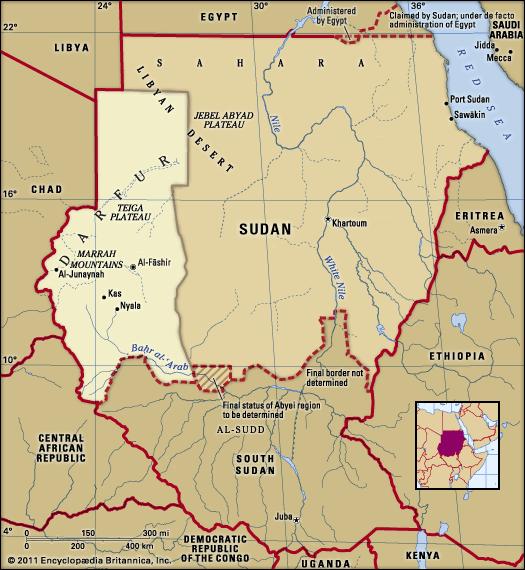 Two other Sudan 
Peacekeeping Missions:
Abyei region
South Sudan
Sudan/DarfurBackground
Cross-cutting sources of conflict
Arab vs. non-Arab (blacks)
Islamist vs. non-Islamist/Christian
Sedentary agricultural communities vs. nomadic herders
Drought since 1980’s … loss of land & water, famine
2003 uprising against Sudanese government in Khartoum
Rebels successful hit-and-run tactics
Government embarrassed ~ responded violently
UN estimates ~ 400,000 killed … 3 million displaced … since 2003
Sep 2004 – US Sec State Colin Powell called it “genocide”
Players [simplified!]
Government:
President Omar al-Bashir
Supported by military, police, Janjaweed Arab militias
Janjaweed funded/supplied by government, which denies it
Supported by China [oil] … Iran [until 2016] & Saudi [after 2016?]
Rebels:
Sudanese Liberation Movement (SLM)
Justice & Equality Movement (JEM)
Supported by France, other European countries
UN Actions [also simplified!]
2005 Humanitarian Cease Fire
African Union Mission in Sudan (AMIS) – 2005
“Monitoring mission” … grew from 300 to 7,000
2006 Darfur Peace Agreement  -- Government & SLA
Rejected by JEM and rival SLA factions
115 page agreement ~ power sharing, demilitarize militias, referendum on future status, humanitarian aid
Bashir rejected 20,000 UN peacekeeping force ~ 10,000 Sudanese
More casualties, dislocations, rape, aerial bombardment of civilians
UNSCR 1706 (‘06) & 1769 (‘07)  UN Africa Union Mission in Darfur (UNAMID)
First joint UN-African Union peacekeeping effort ~ R2P
Cited UN Charter Chapters VII & VIII
12-0 … China, Russia, Qatar abstained
Expand UNMIS mandate ~ 17,300 troops & 3,300 civilians 
… to monitor and verify implementation …
… to observe and monitor movements of armed groups …
… to investigate violations …
… to maintain a presence  … and assist …
… to prevent attacks and threats against citizens
UNMIS/AU efforts merged – UNAMID extended annually
By 2016-17 reduced to 15,000 military, 3,500 civilian/police
Since 2006
Persistent but lower levels of violence, occasional flare-ups 
Occasional government offensives
2016 – reported CW attack on civilians by Gov’t forces
Diplomatic breakthrough – 2011 Doha Peace Accord
UN-brokered … Darfuri Vice President [never happened]
Compensation fund for victims [never paid]
International Criminal Court
2008 – al-Bashir indicted for genocide, murder, crimes vs. humanity
Arab League & African Union reject; FR threatened to force arrest
Roles!
Žilinčík, Samuel – Sudan Pres Bashir
Salazar, Lucero – Sudan Vice Pres
Nevrayeva, Darya – Sudan For Min
Dvořáček, Marek - Janjaweed Cdr
Kyselý, Vojtěch - SLA Leader
Kozová, Petra - SLA Faction Leader
Vorda, Alana - JEM Leader 
Bátria, Michael - Rebel Mil Cdr
Brezden, Barbara - FR President Chlustinová, Natálie - FR For Min
Jakobczyk, Monika – FR Def Min
Kling, Katharina – CH Premier
Matiushenko, Viktoriia – CH Foreign
Rekšáková, Terézia – CH Energy
UN Deputy SecGen for Peacekeeping
Goksadze, Tamar [Taco]
Shanidze, Dachi 
Vinkler, Pavel
UNAMID Commanders in Sudan
Alekseeva, Alexandra - UNMIS
Janičatová, Silvie - AU
Scenario – April 2018
UNAMID mandate extended until June 30, 2018 (in 2017)
15,000 military personnel + 2,500 civilian police
January – Chad expels 200,000 refugees back to Sudan
Refugees seeking to return to Darfur under protection
February – Government offensive against Darfur region
Aerial bombardment, Janjaweed raids, reported CW use
1,000+ killed … 25,000 displaced in one week
Arms from China, Russia; funding from Saudi Arabia
Debate among rebel factions about utility of continued talks
UN Sec Gen seeks guidance on next steps … including extension
Press Briefing #1 – 26 April
Sudan Tribune, 26 April.  Bombs rocked the capital of Khartoum this morning as 3 explosions occurred in the main market square, in a government services building, and in the main tourist information office.  
Al Qaeda in the Maghreb has taken credit for the attacks.  
Interior Ministry spokesman declared that this was further proof that the so-called Sudanese Liberation Movements was really a front organization for radical Islamist terrorism.
Riyadh Times, 26 April.  A member of the Saudi Royal Family is quoted as having referred to President Omar al-Bashir as an “opportunist” whom we can use but should not trust.
Breaking News – 26.4-1
Reuters.  Following earlier explosions in Khartoum, a suicide bomber rammed a truck full of explosives into a critical control facility for the Greater Nile Oil Pipeline outside Khartoum.  The building suffered extensive damage.  The pipeline carries oil from South Sudan and the Nile valley to the Port of Sudan facility.
Breaking News – 26.4-2
BBC.  Riots broke out in al-Junaynah (western Darfur) today, as food distribution points began to turn people away because of lack of food.  A local spokesman for Oxfam said the system had been overwhelmed by the new flood of refugees expelled earlier this year from Chad.  
He also reported that local residents were becoming violent in their treatment of refugees, and angry mobs were forming outside the UNAMID base near al-Junaynah.
Breaking News – 26.4-3
Agence France Presse.  Anonymous French intelligence sources reported that there are indications from social media of growing impatience within the ranks of the SLM and a demand for a new offensive against the government of Sudan.  
One SLM rebel reportedly said on Twitter, “if the world will not get rid of the war criminal, al-Bashir, we will.”
Press Briefing #2a – 27 April
Sudan Times.  According to an Interior Ministry spokesman:
Yesterday’s bombings in Khartoum’s market, government, and tourist buildings resulted in 15 people dead, and several hundred had flooded area hospitals with injuries.
There were no casualties at the Greater Nile Oil Pipeline control station that had been hit by a suicide bomber in a truck.  However, the station had been extensively damaged, and it would take several weeks before it return to service.
Additional inspections of the pipeline revealed several satchels of unexploded makeshift bombs, indicating a much more widespread attack.  No one has yet claimed responsibility for that bombing.
Press Briefing #2b – 27 April
CNN.  International press headlines highlighted the growing violence in Darfur, as thousands of refugees continued to overwhelm food distribution centers and other NGO services.
Protests built yesterday outside UN Headquarters in New York, after pictures of the chaos in Darfur went viral on social media.
Breaking News – 27.4-1
Reuters.  More explosions in Sudan this morning, this time near al-Junaynah (western Darfur), when a suicide bomber tried to ram a truck into the UN compound.  The truck blew up at the gate, and three Africa Union guards were killed along with the suicide bomber.  No one else was injured.
Al Qaeda in the Maghreb claimed credit for this attack, but this could not be readily corroborated.
Breaking News – 27.4-2
Agence France Presse.  Homemade “Molotov” cocktails were thrown into the compound of the French Embassy in Khartoum this morning, as a mob of hooded militia, shouting “Allahu Akbar,” tried to force their way into the Embassy grounds.  Five attackers were killed before the mob was turned back.  
Embassy personnel said they were trying to determine the identity of the dead attackers.
In a public statement, the French Ambassador said that the Government of Sudan had a legal responsibility to assist in ensuring the security of embassies.
Case Study Presentations
Sessions 8-9-10
Tuesday, 2 May (Civil/Sectarian Conflict)
Wednesday, 3 May (International Terrorism)
Thursday, 4 May (Nuclear Proliferation)
Look ahead to Tue-Thu 2-4 May
Case Study TEAM Presentations
2 May: Sectarian Civil Conflict – Libya & Sudan
3 May: International Terrorism – Afghanistan & Syria/ISIS
4 May: Nuclear Proliferation – Iran & North Korea
Content & Format
20-30 minutes … with PowerPoint … then 15-20 min class critique
Brief description of conflict and why it is important
Brief overview of attempts by international community, regional organizations, states, & non-state actors to manage/resolve the conflict
Brief description & assessment of the results of those efforts
Final TEAM written report due in class Tuesday, 16 May
NO Class on 9-10-11-12 May
Case Studies – Tuesday, 2 MaySectarian Civil Conflict
Libya
Sudan
Alekseeva, Alexandra 
Goksadze, Tamar [Taco]
Janičatová, Silvie 
Vinkler, Pavel
Kozová, Petra 
Rekšáková, Terézia 
Žilinčík, Samuel
Case Studies – Wednesday, 3 May International Terrorism
Afghanistan
Syria/ISIS
Kyselý, Vojtěch 
Matiushenko, Viktoriia
Shanidze, Dachi
Bátria, Michael 
Brezden, Barbara 
Jakobczyk, Monika
Case Studies – Thursday, 4 May Nuclear Proliferation
Iran
North Korea
Dvořáček, Marek 
Salazar, Lucero Guadalupe
Vorda, Alana
Chlustinová, Natálie 
Kling, Katharina 
Nevrayeva, Darya
Look ahead to Tuesday, 16 May~ Last Class ~
Lessons Learned: Managing Future International Conflict
TEAM Case Study Report due in class
Essay #2 [individual ~ 20 points] due in class:
Summarize and explain (with examples) what you believe are the three most important lessons for states and international institutions in managing future international conflict.
Lessons Learned?Managing Future International Conflict
Session 11
Tuesday, 16 May
TEAM Case Studies Due
[Individual] Essay #2 Due